Ôn tập về hình học
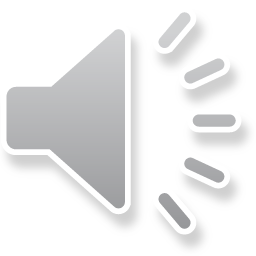 Bài 1: Mỗi hình dưới đây là hình gì?
b)
a)
Tam giác
Tứ giác
c)
d)
Hình vuông
Hình chữ nhật
Bài 2: a) Vẽ đoạn thẳng có độ dài 8cmb) vẽ đoạn thẳng có độ dài 1dm
Bài làm
8cm
a)
1dm
b)
Bài 3: Vẽ theo hình mẫu:
Mẫu
goodbye
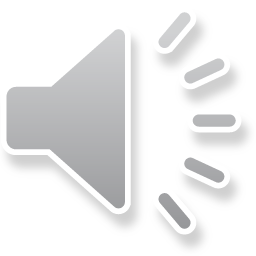